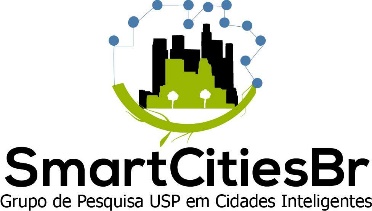 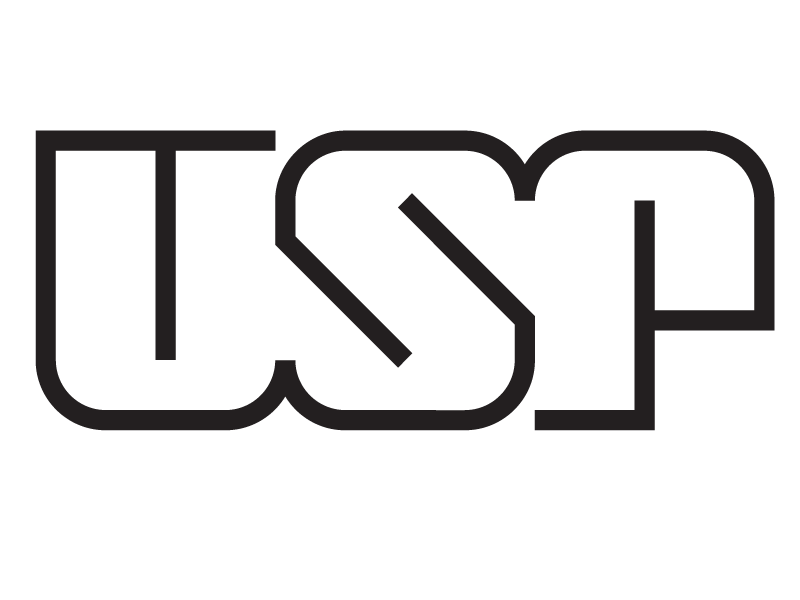 ACH 35354 – DIREITO CONSTITUCIONAL

Aula 3– Parte 1 - EFICÁCIA E APLICABILIDADE DAS NORMAS CONSTITUCIONAIS


		               Profa. Dra. Ana Carla Bliacheriene
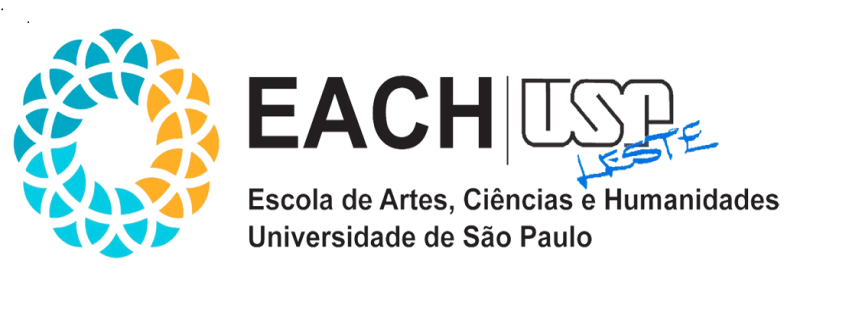 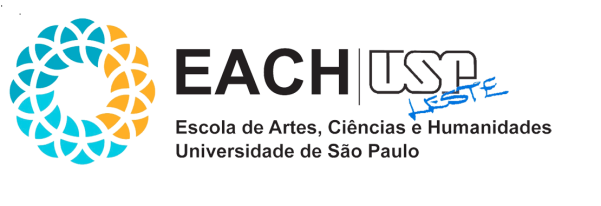 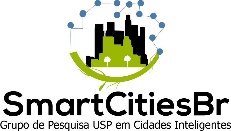 Eficácia e aplicabilidade das normas constitucionais
Segundo a regra geral as normas constitucionais têm eficácia jurídica e social
A eficácia social se verifica na hipótese de a norma vigente ser efetivamente aplicada ao casos concretos. 
Eficácia jurídica significa que a norma está apta a produzir efeito na ocorrência de relações concretas, mas já produz efeitos jurídicos ao ser editada e resultar na revogação de todas as normas anteriores
José Afonso- normas constitucionais podem ser de eficácia plena, contida e limitada
Eficácia Jurídica e eficácia social
Eficácia Plena, Contida e Limitada
Normas classificadas pela Maria Helena Diniz
Normas de aplicação, normas de integração integradas, normas de integração restringíveis
Gradualismo Eficacial
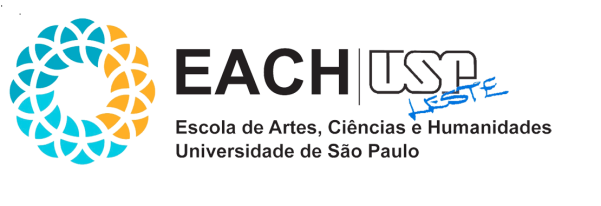 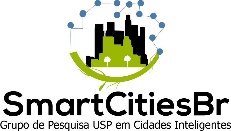 Eficácia e aplicabilidade das normas Constitucionais
Eficácia Plena- aplicabilidade direta, imediata e integral no momento em que entra em vigor. Estão aptas a produzir todos os seus efeitos. Como regra geral, criam órgãos ou atribuem aos entes federativos competências
Eficácia Contida- aplicabilidade direta e imediata, mas não integral. As normas constitucionais de eficácia contida são restritas
Eficácia Limitada- aplicabilidade mediata e reduzida. Normas que não têm o condão de produzir todos os seus efeitos
Eficácia Jurídica e eficácia social
Eficácia Plena, Contida e Limitada
Normas classificadas pela Maria Helena Diniz
Normas de aplicação, normas de integração integradas, normas de integração restringíveis
Gradualismo Eficacial
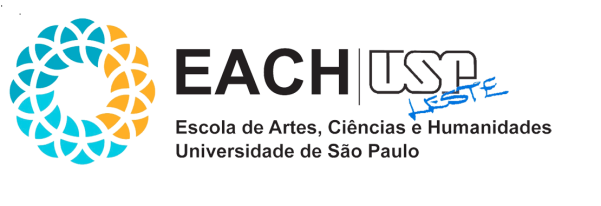 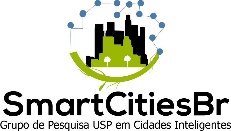 Eficácia e aplicabilidade das normas Constitucionais
Classificação de Maria Helena Diniz:
 Normas Supereficazes- São intangíveis, sem emendas
 Normas com eficácia plena- contêm todos os elementos imprescindíveis para que haja a possibilidade da produção imediata dos efeitos previstos
Normas com eficácia relativa- é limitada
Normas com eficácia relativa complementável-dependem de lei complementar ou ordinária para o exercício do direito regulado
Eficácia Jurídica e eficácia social
Eficácia Plena, Contida e Limitada
Normas classificadas pela Maria Helena Diniz
Normas de aplicação, normas de integração integradas, normas de integração restringíveis
Gradualismo Eficacial
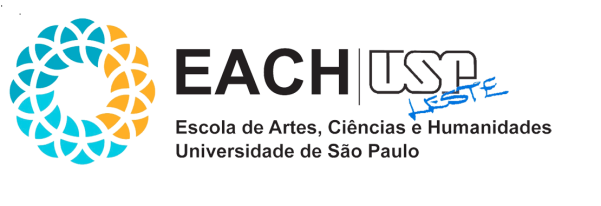 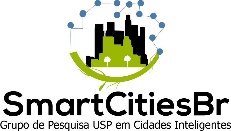 Eficácia e aplicabilidade das normas Constitucionais
Normas de aplicação-Já estão aptas a produzir todos os seus efeitos, dispensando regulamentação

Normas de integração integradas- integradas pela legislação infraconstitucional

Normas de integração restringíveis- possibilitam que o legislador infraconstitucional reduza o comando constitucional
Eficácia Jurídica e eficácia social
Eficácia Plena, Contida e Limitada
Normas classificadas pela Maria Helena Diniz
Normas de aplicação, normas de integração integradas, normas de integração restringíveis
Gradualismo Eficacial
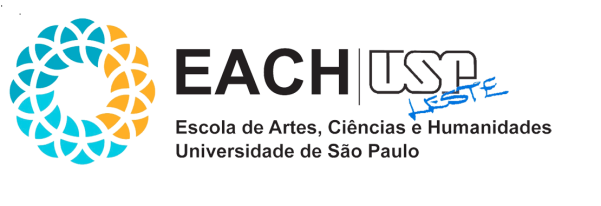 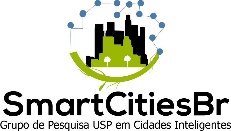 Eficácia e aplicabilidade das normas Constitucionais
Eficácia Jurídica e eficácia social
Eficácia Plena, Contida e Limitada
Normas classificadas pela Maria Helena Diniz
Normas de aplicação, normas de integração integradas, normas de integração restringíveis
Gradualismo Eficacial
Há um gradualismo eficacial das normas constitucionais
Existe em um escalonamento na intangibilidade e nos efeitos dos preceitos constitucionais
 Todas têm juridicidade, mas seria uma utopia considerar que possuem a mesma eficácia
 Não há norma constitucional destituída de eficácia.
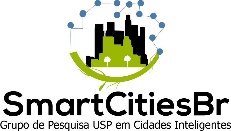 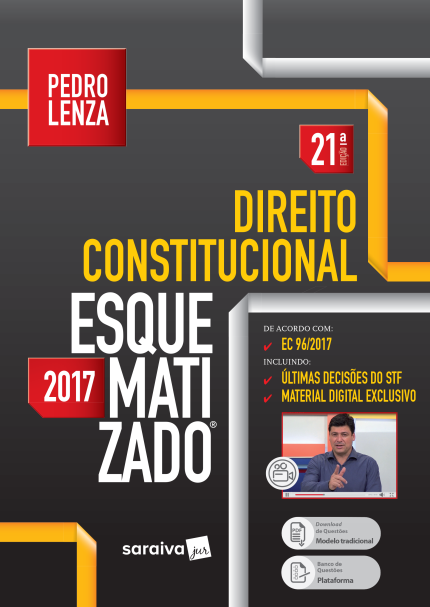 Referência
LENZA, Pedro. Direito Constitucional Esquematizado. São Paulo: Saraiva Jur, 2017.
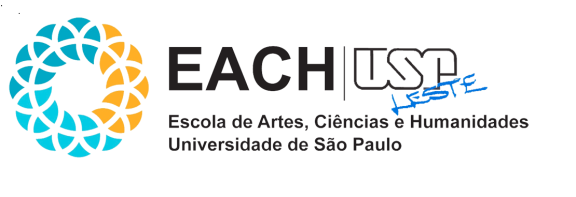 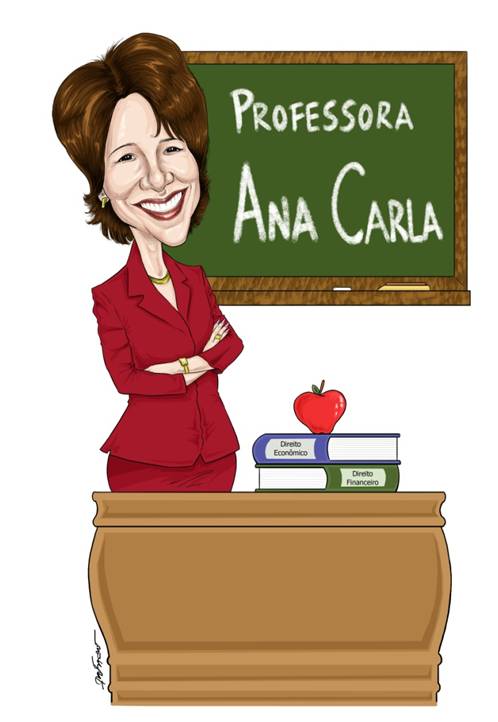 OBRIGADA!



acb@usp.br
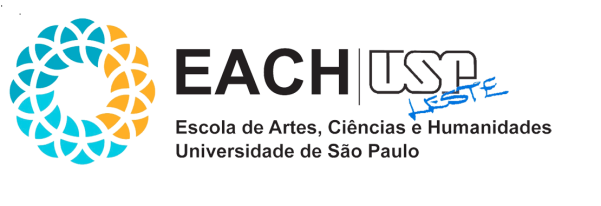